Nasıl Başvuru Yapılır?
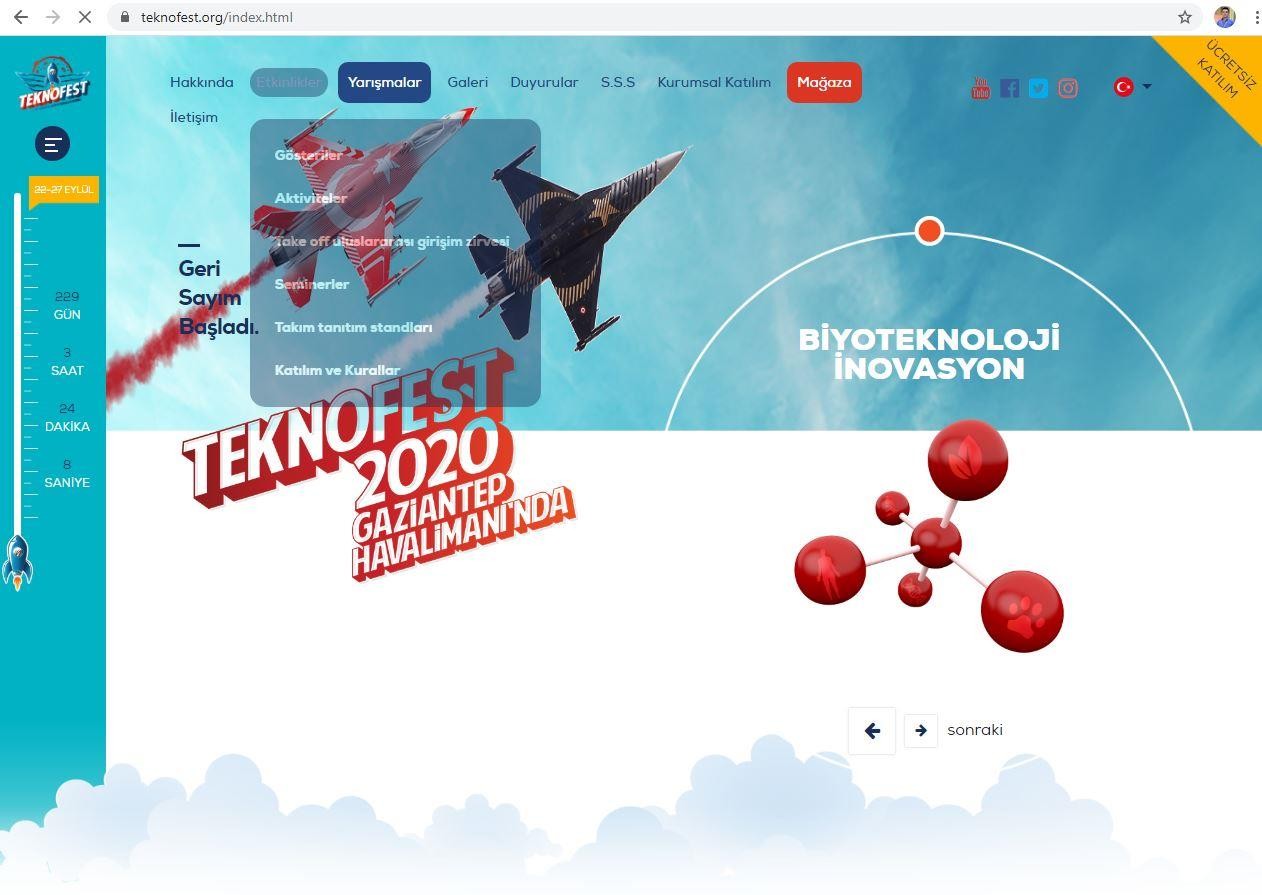 Nasıl Başvuru Yapılır?
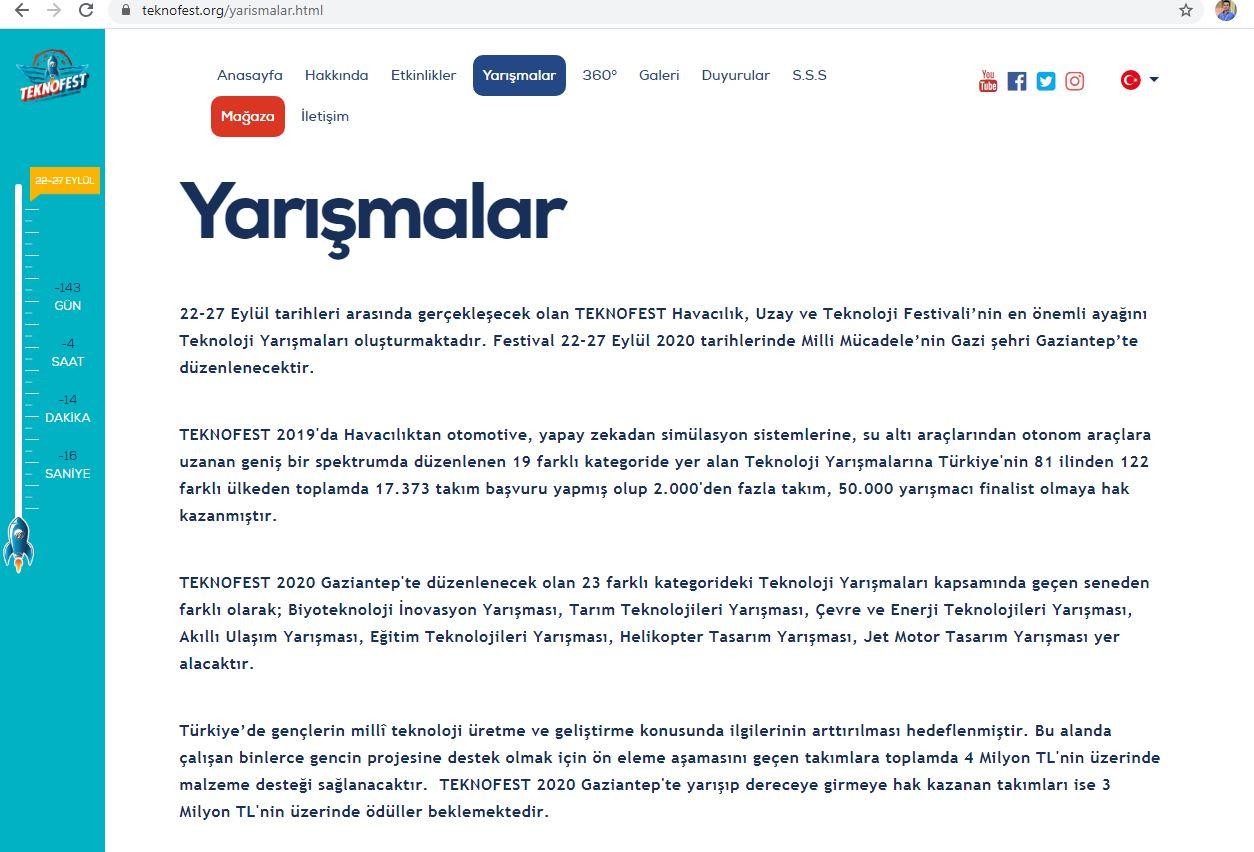 Nasıl Başvuru Yapılır?
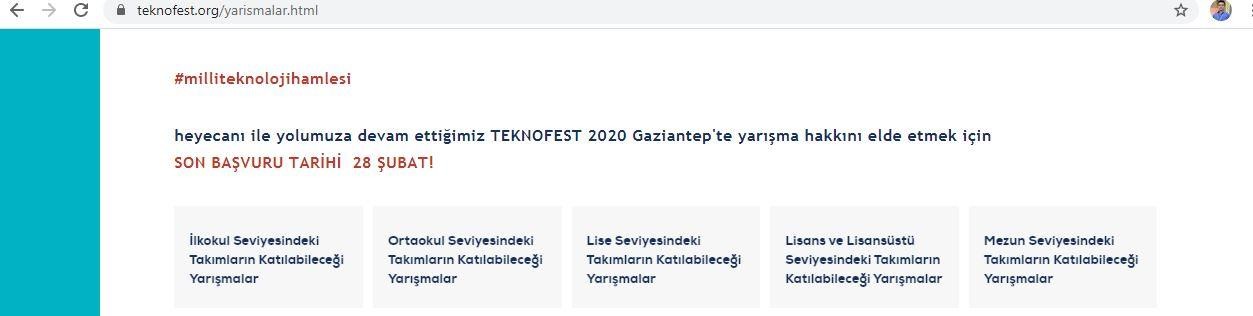 Nasıl Başvuru Yapılır?
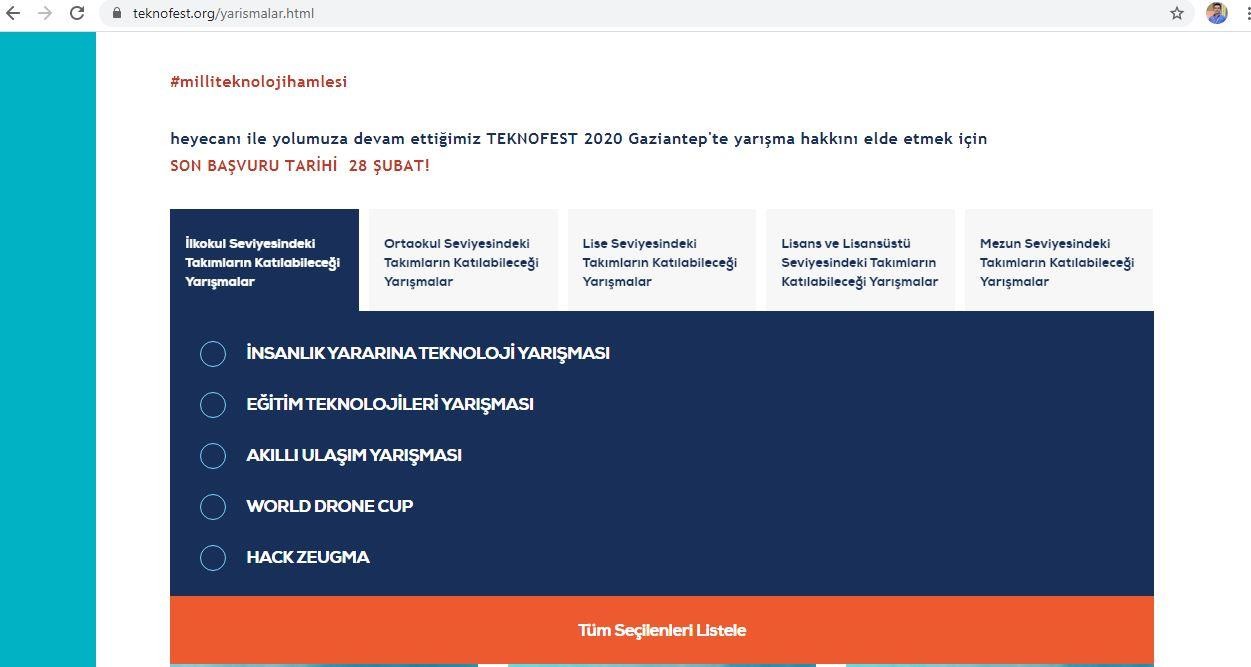 Nasıl Başvuru Yapılır?
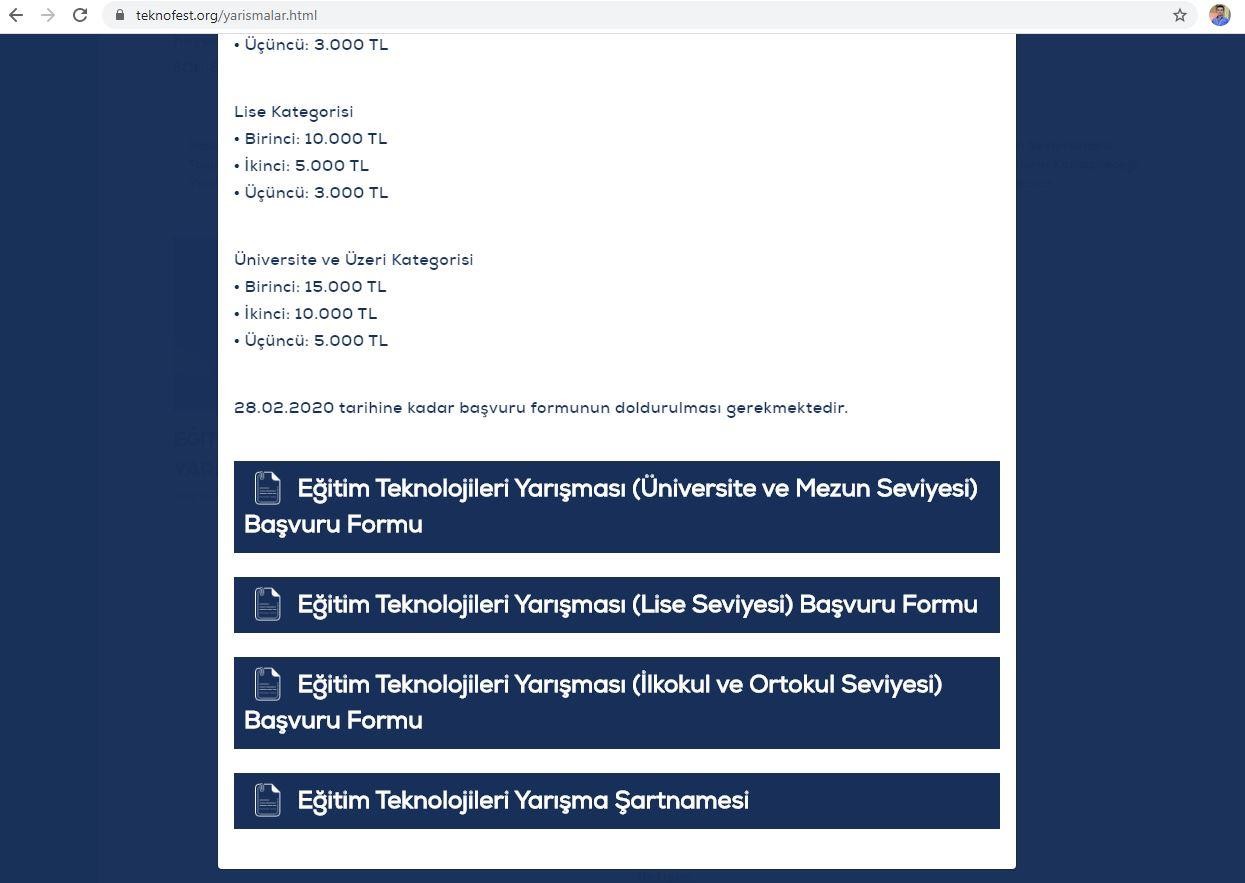 Başvuru Formu
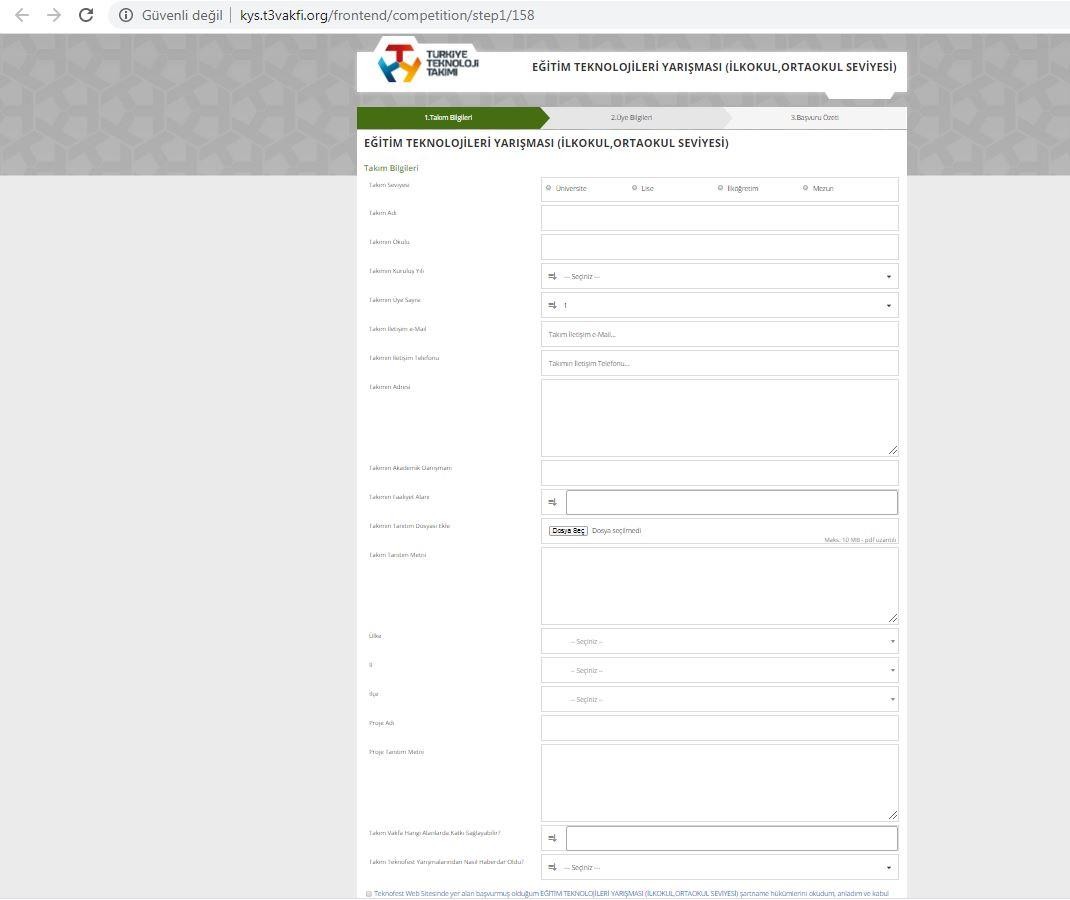 Başvuru Formu
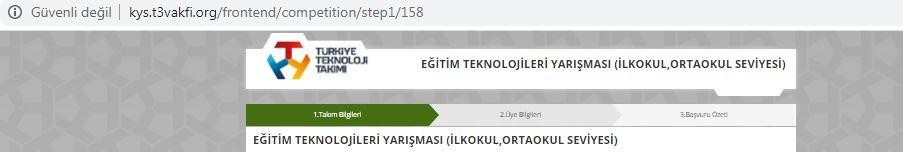 Takvim
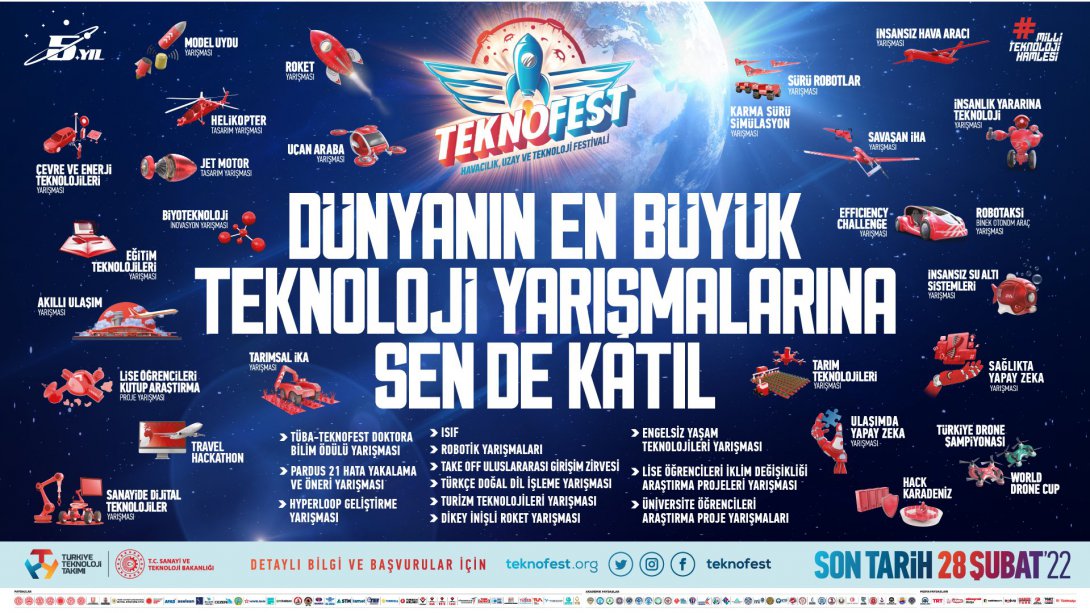 Değerlendirme Kriterleri
Yarışma Süreci
Proje Ön Değerlendirme Formu
Takımlar,	Proje	Ön	Değerlendirme	Formları’nı
Mart	2022	tarihinde	teslim
etmekle yükümlüdürler. Proje Ön Değerlendirme Formları’nın teslimi ile alakalı  detaylı bilgilendirme yarışma başvuru tarihinin sona ermesinin ardından  başvurusunu tamamlamış olan takımlar ile paylaşılacaktır. Proje Ön Değerlendirme  Formu sonuçlarına göre bir ön eleme gerçekleştirilecektir. Ön Değerlendirme  Formuna resmi site üzerinden ulaşabilirsiniz. Ön değerlendirmeler sonucunda ikinci  aşamaya geçen takımlar  Nisan 2022 tarihinde açıklanacaktır.
Değerlendirme Kriterleri
Proje Detay Raporu
Proje Detay Raporu (PDR)  aşamasına  geçen takımlar, Proje Detay Raporları’nı  18 Mayıs
2020 tarihinde teslim etmekle yükümlüdürler. Proje Detay Raporu; Analiz, Tasarım,  Geliştirime, Test ve Uygulama (entegrasyon ve canlıya geçiş aktivitelerini) içeren Proje  Geliştirme süreçlerinin daha detaylı anlatıldığı ayrıca Proje Bütçesi, Proje Planın (proje  takvimi) ve Proje Kapsamını detaylandırıldığı bir rapor olmalıdır. Proje Detay Raporuna ait  şablonlar yarışma son başvuru tarihinden sonra TEKNOFEST resmi sitesi üzerinden  açıklanacaktır. PDR sonuçlarına göre maddi destek almaya hak kazanan takımlar ve finale  katılmaya hak kazanan takımlar 22 Haziran 2020 tarihinde açıklanacaktır.
Değerlendirme Kriterleri
Tahmini Maliyet: Projenin tahmini maliyetine ve en az maliyetle uygulanabilir olup  olmadığına bakılacaktır. Ürünün tasarım, üretim ve test süreçlerini içeren bir zaman  planlaması ve üretimi için bütçe planlaması ve kullanılacak malzeme listesi  hazırlanacaktır
Değerlendirme Kriterleri
Ürün ve Sunum Puanlaması
Finale kalan takımların projeleri, ilgili kategori alanlarında uzman jüri ekipleri tarafından
değerlendirileceklerdir. Jüri değerlendirmesi için görsel sunum hazırlanması gerekmektedir.  İlk ürün, proje sonrasında ortaya çıkacak ürün veya sürecin somut bir gösterimidir. Bu  nihayetinde ortaya çıkacak ürünün ilk halidir. Bir yazılım projesi için işlevselliği olan bazı  ekran görüntülerini ve ekran tasarımlarını içerebileceği gibi,  donanım projelerinde  işlevselliği olan karton, lego vs. farklı malzemelerden yapılmış bir örnek olabilir. Yarışma  ortamı gereksinimleri, Yarışmacıların jüriye ürünlerini göstermeleri ve görsel sunumlara dair  ayrıntılı bilgiler finalist takımlarının belirlenmesinin ardından takımlarla paylaşılacaktır.
Değerlendirme
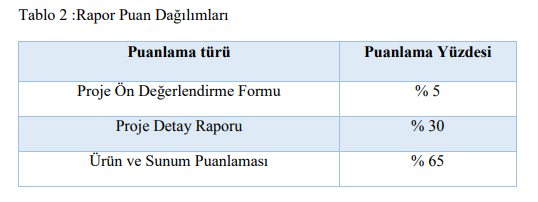 Destek Talebi Başvurusu
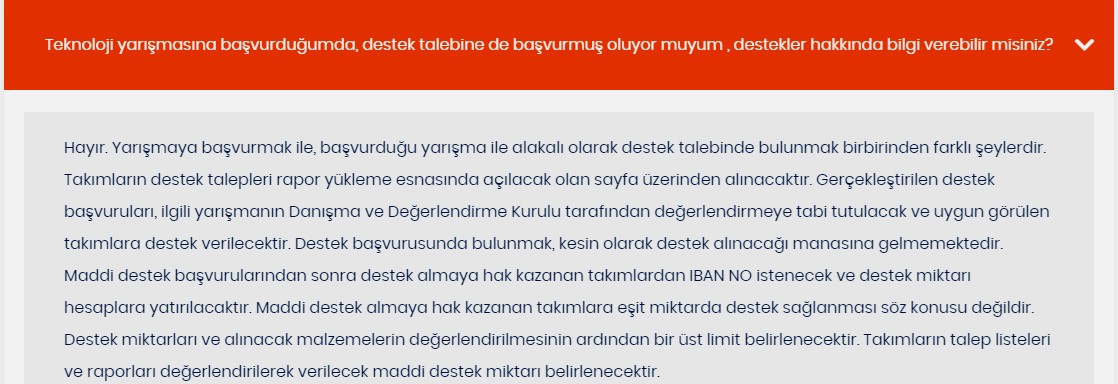 Teknofest hakkında tüm merak ettikleriniz için;
https://www.teknofest.org/sss.html
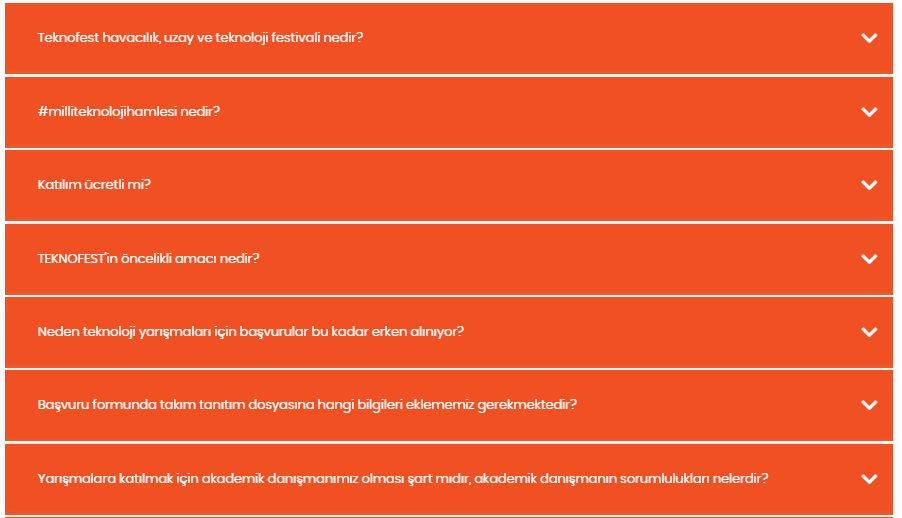 Mustafa Kemal İlkokulu Müdürlüğü
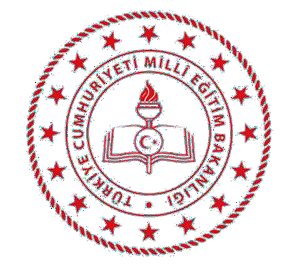 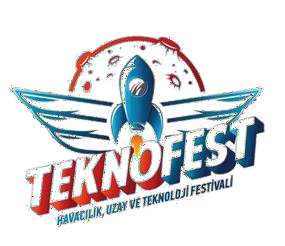